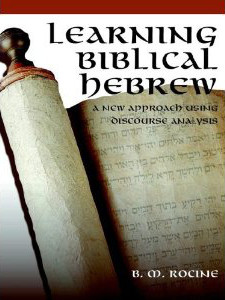 Rocine Lesson 8
וַיֵּלְכוּ וַיַּעֲשׂוּ בְּנֵי יִשְׂרָאֵל כַּאֲשֶׁר צִוָּה יְהוָה אֶת־מֹשֶׁה וְאַהֲרֹן כֵּן עָשׂוּ
Exodus 12:28
Goals
Identify and read
3rd masculine plural wayyiqtol and qatal verbs.
Qal wayyiqtol in third heh [ה] roots.
masculine plural nouns in the construct state.
Goals
3mp
Identify and read
3rd masculine plural wayyiqtol and qatal verbs.
Qal wayyiqtol in third heh [ה] roots.
masculine plural nouns in the construct state.
III-ה
mp construct
Goals
verbs
3mp
Identify and read
3rd masculine plural wayyiqtol and qatal verbs.
Qal wayyiqtol in third heh [ה] roots.
masculine plural nouns in the construct state.
III-ה
mp construct
nouns
What we already know
וַיֵּלְכוּ וַיַּעֲשׂוּ בְּנֵי יִשְׂרָאֵל כַּאֲשֶׁר צִוָּה יְהוָה אֶת־מֹשֶׁה וְאַהֲרֹן כֵּן עָשׂוּ
Can you find the wayyiqtols?
Can you find the Piel qatal?
What other words do we already know?
What we already know
וַיֵּלְכוּ וַיַּעֲשׂוּ בְּנֵי יִשְׂרָאֵל כַּאֲשֶׁר צִוָּה יְהוָה אֶת־מֹשֶׁה וְאַהֲרֹן כֵּן עָשׂוּ
Can you find the wayyiqtols?
Can you find the Piel qatal?
What other words do we already know?
3mp
Third person, masculine plural
וַיֵּלְכוּ וַיַּעֲשׂוּ בְּנֵי יִשְׂרָאֵל כַּאֲשֶׁר צִוָּה יְהוָה אֶת־מֹשֶׁה וְאַהֲרֹן כֵּן עָשׂוּ
י prefix
3rd person and masculine
But the prefix does NOT tell us if the verb is singular or plural. To determine this we have to look at the end of the verb.
 וּ ending is plural
It’s called the prefix complement
III-ה
Third ה  verbs
וַיֵּלְכוּ וַיַּעֲשׂוּ בְּנֵי יִשְׂרָאֵל כַּאֲשֶׁר צִוָּה יְהוָה אֶת־מֹשֶׁה וְאַהֲרֹן כֵּן עָשׂוּ
Our Second Missing Letter Rule
RULE 2: When a root letter is completely missing and the nikkud under the prefix pronoun is anything other than tsere ֵ or qamets ָ, the missing letter is a ה from the end of the root.
III-ה
III-ה
Third ה  verbs
וַיֵּלְכוּ וַיַּעֲשׂוּ בְּנֵי יִשְׂרָאֵל כַּאֲשֶׁר צִוָּה יְהוָה אֶת־מֹשֶׁה וְאַהֲרֹן כֵּן עָשׂוּ
Our Second Missing Letter Rule
RULE 2: When a root letter is completely missing and the nikkud under the prefix pronoun is anything other than tsere ֵ or qamets ָ, the missing letter is a ה from the end of the root.
III-ה
Look for patach or hireq.
III-ה
Third ה  verbs
וַיֵּלְכוּ וַיַּעֲשׂוּ בְּנֵי יִשְׂרָאֵל כַּאֲשֶׁר צִוָּה יְהוָה אֶת־מֹשֶׁה וְאַהֲרֹן כֵּן עָשׂוּ
I-י
Our Second Missing Letter Rule
RULE 2: When a root letter is completely missing and the nikkud under the prefix pronoun is anything other than tsere ֵ or qamets ָ, the missing letter is a ה from the end of the root.
III-ה
First Missing Letter Rule (Rocine 3.2a)
RULE 1: When one of the letters of a root is missing from a wayyiqtol (or yiqtol) verb form, the nikkud under the prefix subject pronoun will indicate what the missing letter is. In the case of a tsere, the missing letter will normally be the first letter of the root, and the missing letter is yod.
I-י
4 types of missing letter verbs
I-י
י
וַ ֵ
וַ ַ
III-ה
ה
וַ ִ
I-נ
נ
וַ ִ
ו
II-ו
II-י
וַ ָ
י
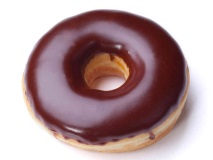 Rocine 10 Missing Letter Rules
[Speaker Notes: Rocine 10]
4 types of missing letter verbs
I-י
י
וַ ֵ
וַ ַ
III-ה
ה
וַ ִ
I-נ
נ
וַ ִ
ו
II-ו
II-י
וַ ָ
י
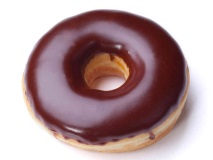 Rocine 10 Missing Letter Rules
[Speaker Notes: Rocine 10]
4 types of missing letter verbs
I-י
י
וַ ֵ
וַ ַ
III-ה
ה
וַ ִ
I-נ
נ
וַ ִ
Lesson 9
ו
II-ו
II-י
וַ ָ
י
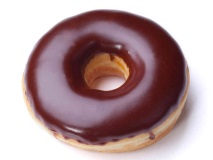 Lesson 10
Rocine 10 Missing Letter Rules
[Speaker Notes: Rocine 10]
Examples – I Yod
I-י
י
וַ ֵ
וַיֵּשֶׁב
Then Cain ____ from the presence of the LORD and he ____ in the land of Nod, east of Eden. (Gen 4:16)
וַתֵּלֶד
וַיֵּדַע
וַיֵּצֵא
Cain ____ his wife, and she conceived and ____ Enoch. (Gen 4:17)
[Speaker Notes: Rocine 10]
Examples – I Yod
I-י
י
וַ ֵ
וַיֵּצֵא
Then Cain ____ from the presence of the LORD and he ____ in the land of Nod, east of Eden. (Gen 4:16)
וַיֵּשֶׁב
וַיֵּדַע
Cain ____ his wife, and she conceived and ____ Enoch. (Gen 4:17)
וַתֵּלֶד
[Speaker Notes: Rocine 10]
Examples – I Yod
I-י
י
וַ ֵ
י
וַיֵּצֵא
Then Cain ____ from the presence of the LORD and he ____ in the land of Nod, east of Eden. (Gen 4:16)
י
וַיֵּשֶׁב
י
וַיֵּדַע
Cain ____ his wife, and she conceived and ____ Enoch. (Gen 4:17)
י
וַתֵּלֶד
[Speaker Notes: Rocine 10]
Examples – I Yod
I-י
י
וַ ֵ
א
צ
י
וַיֵּצֵא
Then Cain ____ from the presence of the LORD and he ____ in the land of Nod, east of Eden. (Gen 4:16)
ב
ש
י
וַיֵּשֶׁב
ע
ד
י
וַיֵּדַע
Cain ____ his wife, and she conceived and ____ Enoch. (Gen 4:17)
ד
ל
י
וַתֵּלֶד
[Speaker Notes: Rocine 10]
Examples – I Yod
I-י
י
וַ ֵ
א
צ
י
וַיֵּצֵא
Then Cain ____ from the presence of the LORD and he ____ in the land of Nod, east of Eden. (Gen 4:16)
ב
ש
י
וַיֵּשֶׁב
Not the same yod
ע
ד
י
וַיֵּדַע
Cain ____ his wife, and she conceived and ____ Enoch. (Gen 4:17)
ד
ל
י
וַתֵּלֶד
[Speaker Notes: Rocine 10]
Examples – III Heh
I-י
י
וַ ֵ
וַ ַ
III-ה
ה
וַ ִ
וַיַּעַשׂ
I-נ
נ
And God ____ that the light was good. (Gen 1:4)
And the rib that the LORD God had taken from the man he ____ into a woman and brought her to the man. (Gen 2:22)
וַ ִ
וַיִּחַר
ו
וַיִּבֶן
And God ____ the expanse of the sky (Gen 1:7)
But for Cain and his offering he had no regard. So Cain was very ____, and his face fell. (Gen 4:5)
וַיַּרְא
II-ו
II-י
וַ ָ
י
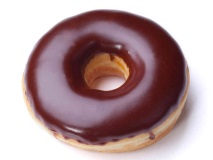 [Speaker Notes: Rocine 10]
Examples – III Heh
I-י
י
וַ ֵ
וַ ַ
III-ה
ה
וַ ִ
I-נ
נ
And God ____ that the light was good. (Gen 1:4)
And the rib that the LORD God had taken from the man he ____ into a woman and brought her to the man. (Gen 2:22)
וַיִּבֶן
וַיַּרְא
וַ ִ
ו
And God ____ the expanse of the sky (Gen 1:7)
וַיַּעַשׂ
But for Cain and his offering he had no regard. So Cain was very ____, and his face fell. (Gen 4:5)
II-ו
II-י
וַיִּחַר
וַ ָ
י
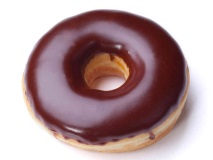 [Speaker Notes: Rocine 10]
Examples – III Heh
I-י
י
וַ ֵ
וַ ַ
III-ה
ה
וַ ִ
I-נ
נ
And God ____ that the light was good. (Gen 1:4)
And the rib that the LORD God had taken from the man he ____ into a woman and brought her to the man. (Gen 2:22)
וַיִּבֶן
וַיַּרְא
וַ ִ
ראה
בנה
ו
And God ____ the expanse of the sky (Gen 1:7)
וַיַּעַשׂ
But for Cain and his offering he had no regard. So Cain was very ____, and his face fell. (Gen 4:5)
II-ו
II-י
וַיִּחַר
וַ ָ
י
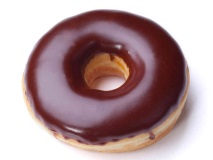 עשה
חרה
[Speaker Notes: Rocine 10]
Examples – plural
Then the eyes of both were opened, and they ____ that they were naked. And they sewed fig leaves together and they ____ themselves loincloths. (Gen 3:7)
Terah took Abram his son and Lot the son of Haran, his grandson, and Sarai his daughter-in-law, his son Abram's wife, and they ____ together from Ur of the Chaldeans to go into the land of Canaan, but when they came to Haran, they ____ there. (Gen 11:31)
וַיִּבְנוּ
וַיִּרְאוּ
וַיֵּצְאוּ
the sons of God ____ that the daughters of man were attractive. And they took as their wives any they chose. (Gen 6:2)
וַיַּעֲשׂוּ
וַיֵּשְׁבוּ
They ____ the high places of Baal in the Valley of the Son of Hinnom, to offer up their sons and daughters to Molech, though I did not command them, nor did it enter into my mind, that they should do this abomination, to cause Judah to sin. (Jer 32:35)
וַיֵּדְעוּ
And as people migrated from the east, they found a plain in the land of Shinar and ____ there. (Gen 11:2)
[Speaker Notes: Rocine 10]
Examples – plural
Then the eyes of both were opened, and they ____ that they were naked. And they sewed fig leaves together and they ____ themselves loincloths. (Gen 3:7)
Terah took Abram his son and Lot the son of Haran, his grandson, and Sarai his daughter-in-law, his son Abram's wife, and they ____ together from Ur of the Chaldeans to go into the land of Canaan, but when they came to Haran, they ____ there. (Gen 11:31)
וַיֵּדְעוּ
וַיֵּצְאוּ
וַיַּעֲשׂוּ
וַיֵּשְׁבוּ
וַיִּרְאוּ
the sons of God ____ that the daughters of man were attractive. And they took as their wives any they chose. (Gen 6:2)
וַיִּבְנוּ
They ____ the high places of Baal in the Valley of the Son of Hinnom, to offer up their sons and daughters to Molech, though I did not command them, nor did it enter into my mind, that they should do this abomination, to cause Judah to sin. (Jer 32:35)
And as people migrated from the east, they found a plain in the land of Shinar and ____ there. (Gen 11:2)
וַיֵּשְׁבוּ
[Speaker Notes: Rocine 10]
Examples – plural
Then the eyes of both were opened, and they ____ that they were naked. And they sewed fig leaves together and they ____ themselves loincloths. (Gen 3:7)
Terah took Abram his son and Lot the son of Haran, his grandson, and Sarai his daughter-in-law, his son Abram's wife, and they ____ together from Ur of the Chaldeans to go into the land of Canaan, but when they came to Haran, they ____ there. (Gen 11:31)
ידע
וַיֵּדְעוּ
יצא
וַיֵּצְאוּ
עשה
וַיַּעֲשׂוּ
ישב
ראה
וַיֵּשְׁבוּ
וַיִּרְאוּ
the sons of God ____ that the daughters of man were attractive. And they took as their wives any they chose. (Gen 6:2)
בנה
וַיִּבְנוּ
They ____ the high places of Baal in the Valley of the Son of Hinnom, to offer up their sons and daughters to Molech, though I did not command them, nor did it enter into my mind, that they should do this abomination, to cause Judah to sin. (Jer 32:35)
And as people migrated from the east, they found a plain in the land of Shinar and ____ there. (Gen 11:2)
ישב
וַיֵּשְׁבוּ
[Speaker Notes: Rocine 10]
Examples - feminine
As they were coming home, when David returned from striking down the Philistine, the women ____ of all the cities of Israel, singing and dancing, to meet King Saul, with tambourines, with songs of joy, and with musical instruments. (1 Sa 18:6)
His daughter was Sheerah, who ____ both Lower and Upper Beth-horon, and Uzzen-sheerah. (1 Ch 7:24)
Then she went and ____ down opposite him a good way off, about the distance of a bowshot, for she said, "Let me not look on the death of the child." And as she ____ opposite him, she lifted up her voice and wept. (Gen 21:16)
וַתַּעַשׂ
וַתִּבֶן
וַתֵּצֶאנָה
Jeroboam's wife ____ so. She arose and went to Shiloh and came to the house of Ahijah. Now Ahijah could not see, for his eyes were dim because of his age. (1 Kings 14:4)
וַתֵּשֶׁב
[Speaker Notes: Rocine 10]
Examples - feminine
As they were coming home, when David returned from striking down the Philistine, the women ____ of all the cities of Israel, singing and dancing, to meet King Saul, with tambourines, with songs of joy, and with musical instruments. (1 Sa 18:6)
His daughter was Sheerah, who ____ both Lower and Upper Beth-horon, and Uzzen-sheerah. (1 Ch 7:24)
וַתִּבֶן
וַתֵּצֶאנָה
Then she went and ____ down opposite him a good way off, about the distance of a bowshot, for she said, "Let me not look on the death of the child." And as she ____ opposite him, she lifted up her voice and wept. (Gen 21:16)
וַתֵּשֶׁב
וַתַּעַשׂ
Jeroboam's wife ____ so. She arose and went to Shiloh and came to the house of Ahijah. Now Ahijah could not see, for his eyes were dim because of his age. (1 Kings 14:4)
[Speaker Notes: Rocine 10]
Examples - feminine
בנה
As they were coming home, when David returned from striking down the Philistine, the women ____ of all the cities of Israel, singing and dancing, to meet King Saul, with tambourines, with songs of joy, and with musical instruments. (1 Sa 18:6)
His daughter was Sheerah, who ____ both Lower and Upper Beth-horon, and Uzzen-sheerah. (1 Ch 7:24)
וַתִּבֶן
יצא
וַתֵּצֶאנָה
Then she went and ____ down opposite him a good way off, about the distance of a bowshot, for she said, "Let me not look on the death of the child." And as she ____ opposite him, she lifted up her voice and wept. (Gen 21:16)
ישב
וַתֵּשֶׁב
יעש
וַתַּעַשׂ
Jeroboam's wife ____ so. She arose and went to Shiloh and came to the house of Ahijah. Now Ahijah could not see, for his eyes were dim because of his age. (1 Kings 14:4)
[Speaker Notes: Rocine 10]
Examples – 1st person
I ____ by night by the Valley Gate to the Dragon Spring and to the Dung Gate, and I inspected the walls of Jerusalem that were broken down and its gates that had been destroyed by fire.
(Neh 2:13)
How our fathers went down to Egypt, and we ____ in Egypt a long time. And the Egyptians dealt harshly with us and our fathers.
(Num 20:15)
וָאֵשֵׁב
וַנִּבְנֶה
When I went up the mountain to receive the tablets of stone, the tablets of the covenant that the LORD made with you, I ____ on the mountain forty days and forty nights. I neither ate bread nor drank water. (Deut 9:9)
וַנֵּשֶׁב
So I ____ an ark of acacia wood, and cut two tablets of stone like the first, and went up the mountain with the two tablets in my hand. (Deut 10:3)
וַאֵצְאָה
וַאַעַשׂ
So we ____ the wall. And all the wall was joined together to half its height, for the people had a mind to work. (Neh 4:6)
[Speaker Notes: Rocine 10]
Examples – 1st person
I ____ by night by the Valley Gate to the Dragon Spring and to the Dung Gate, and I inspected the walls of Jerusalem that were broken down and its gates that had been destroyed by fire.
(Neh 2:13)
How our fathers went down to Egypt, and we ____ in Egypt a long time. And the Egyptians dealt harshly with us and our fathers.
(Num 20:15)
וַאֵצְאָה
וַנֵּשֶׁב
When I went up the mountain to receive the tablets of stone, the tablets of the covenant that the LORD made with you, I ____ on the mountain forty days and forty nights. I neither ate bread nor drank water. (Deut 9:9)
וָאֵשֵׁב
וַאַעַשׂ
So I ____ an ark of acacia wood, and cut two tablets of stone like the first, and went up the mountain with the two tablets in my hand. (Deut 10:3)
וַנִּבְנֶה
So we ____ the wall. And all the wall was joined together to half its height, for the people had a mind to work. (Neh 4:6)
[Speaker Notes: Rocine 10]
Examples – 1st person
ישב
יצא
I ____ by night by the Valley Gate to the Dragon Spring and to the Dung Gate, and I inspected the walls of Jerusalem that were broken down and its gates that had been destroyed by fire.
(Neh 2:13)
How our fathers went down to Egypt, and we ____ in Egypt a long time. And the Egyptians dealt harshly with us and our fathers.
(Num 20:15)
וַאֵצְאָה
וַנֵּשֶׁב
When I went up the mountain to receive the tablets of stone, the tablets of the covenant that the LORD made with you, I ____ on the mountain forty days and forty nights. I neither ate bread nor drank water. (Deut 9:9)
ישב
וָאֵשֵׁב
עשה
וַאַעַשׂ
So I ____ an ark of acacia wood, and cut two tablets of stone like the first, and went up the mountain with the two tablets in my hand. (Deut 10:3)
בנה
וַנִּבְנֶה
So we ____ the wall. And all the wall was joined together to half its height, for the people had a mind to work. (Neh 4:6)
[Speaker Notes: Rocine 10]
mp construct
Masculine plural ending in a construct chain
וַיֵּלְכוּ וַיַּעֲשׂוּ בְּנֵי יִשְׂרָאֵל כַּאֲשֶׁר צִוָּה יְהוָה אֶת־מֹשֶׁה וְאַהֲרֹן כֵּן עָשׂוּ
Try and find the construct chain in this sentence.
Which part is the construct and the absolute?
mp construct
Masculine plural ending in a construct chain
וַיֵּלְכוּ וַיַּעֲשׂוּ בְּנֵי יִשְׂרָאֵל כַּאֲשֶׁר צִוָּה יְהוָה אֶת־מֹשֶׁה וְאַהֲרֹן כֵּן עָשׂוּ
Try and find the construct chain in this sentence.
Which part is the construct and the absolute?
mp construct
Masculine plural ending in a construct chain
וַיֵּלְכוּ וַיַּעֲשׂוּ בְּנֵי יִשְׂרָאֵל כַּאֲשֶׁר צִוָּה יְהוָה אֶת־מֹשֶׁה וְאַהֲרֹן כֵּן עָשׂוּ
mp construct
Masculine plural ending in a construct chain
וַיֵּלְכוּ וַיַּעֲשׂוּ בְּנֵי יִשְׂרָאֵל כַּאֲשֶׁר צִוָּה יְהוָה אֶת־מֹשֶׁה וְאַהֲרֹן כֵּן עָשׂוּ
Hebrew nouns have Definiteness, Gender, Number, and State.
Absolute state and Construct state
Construct state is used 
in construct chains 
when adding suffixes, e.g. “son” is בֵּן while “his son” is בְּנוֹ
Vowel Shortening
וַיֵּלְכוּ וַיַּעֲשׂוּ בְּנֵי יִשְׂרָאֵל כַּאֲשֶׁר צִוָּה יְהוָה אֶת־מֹשֶׁה וְאַהֲרֹן כֵּן עָשׂוּ
Vowels shorten (see chart on page 37 of Rocine)
“son” is בֵּן (absolute) while “his son” is בְּנוֹ
“Shem was the son of 100 years” is ‏שֵׁם בֶּן־מְאַ֣ת שָׁנָ֔ה
“sons” is בָּנִים (absolute) while בְּנֵי (construct)
Vowel Shortening
וַיֵּלְכוּ וַיַּעֲשׂוּ בְּנֵי יִשְׂרָאֵל כַּאֲשֶׁר צִוָּה יְהוָה אֶת־מֹשֶׁה וְאַהֲרֹן כֵּן עָשׂוּ
For more detail on the construct relationship, including changes to the construct ending and vowels, see Animated Hebrew lecture 12.